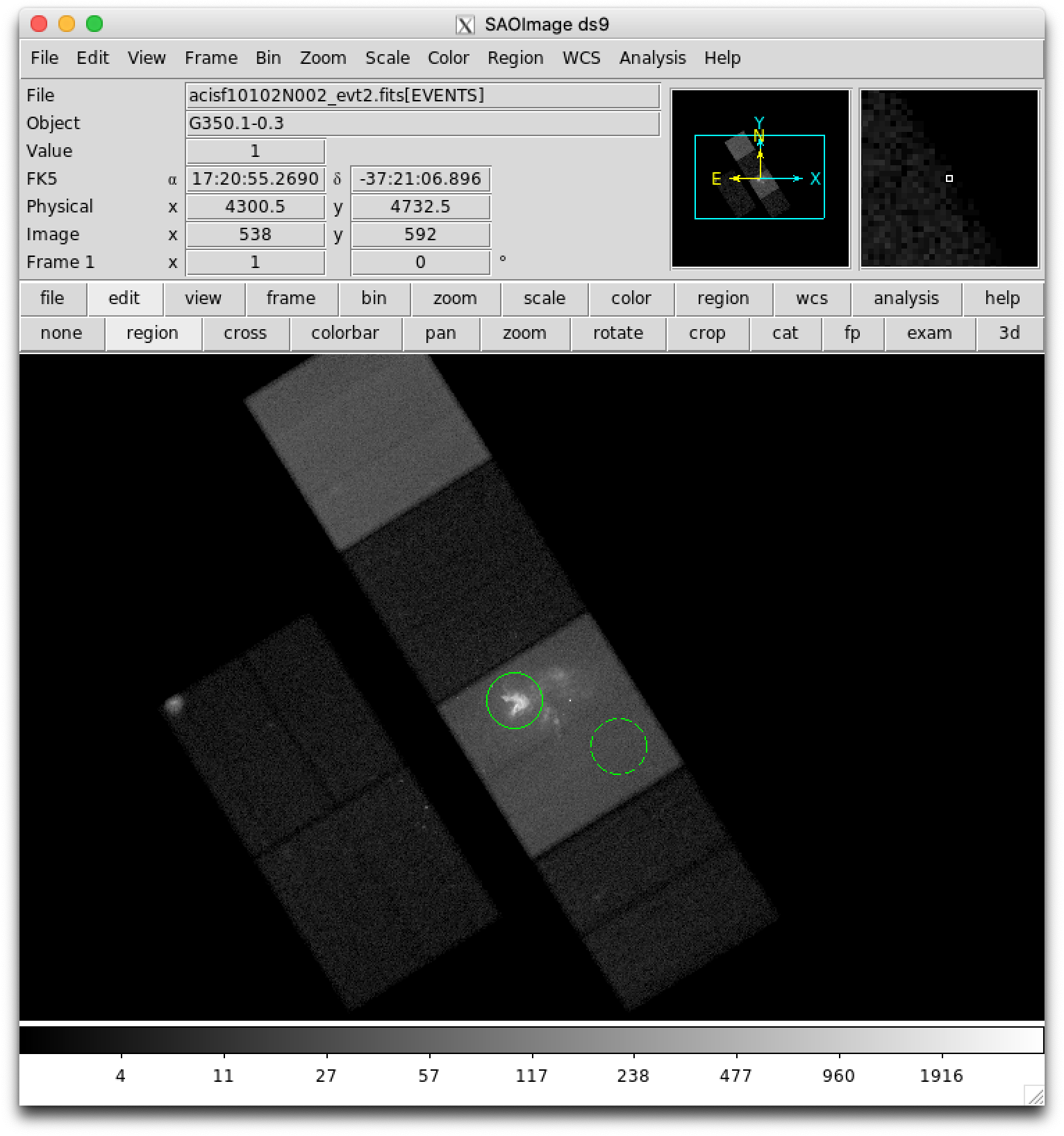 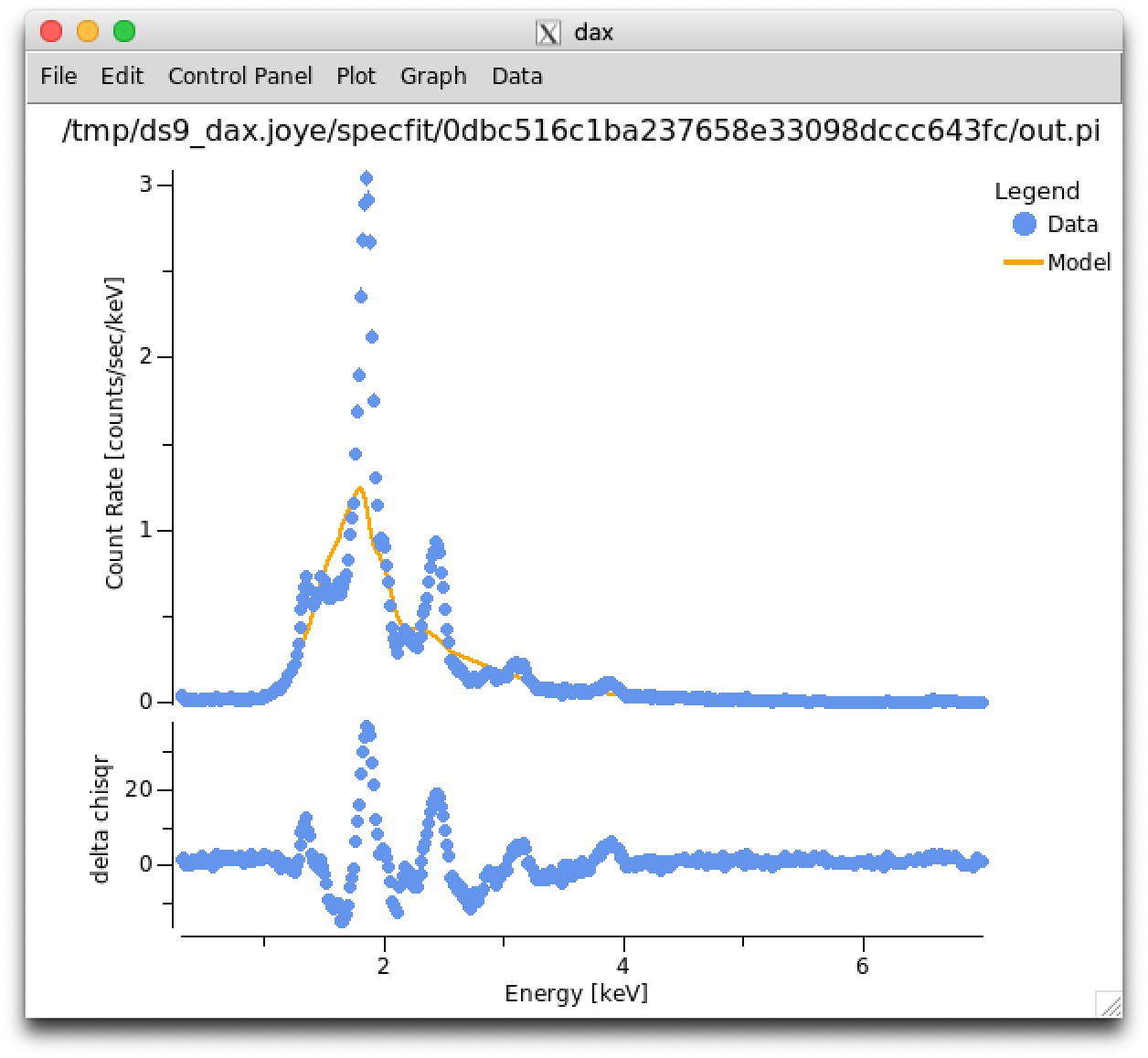 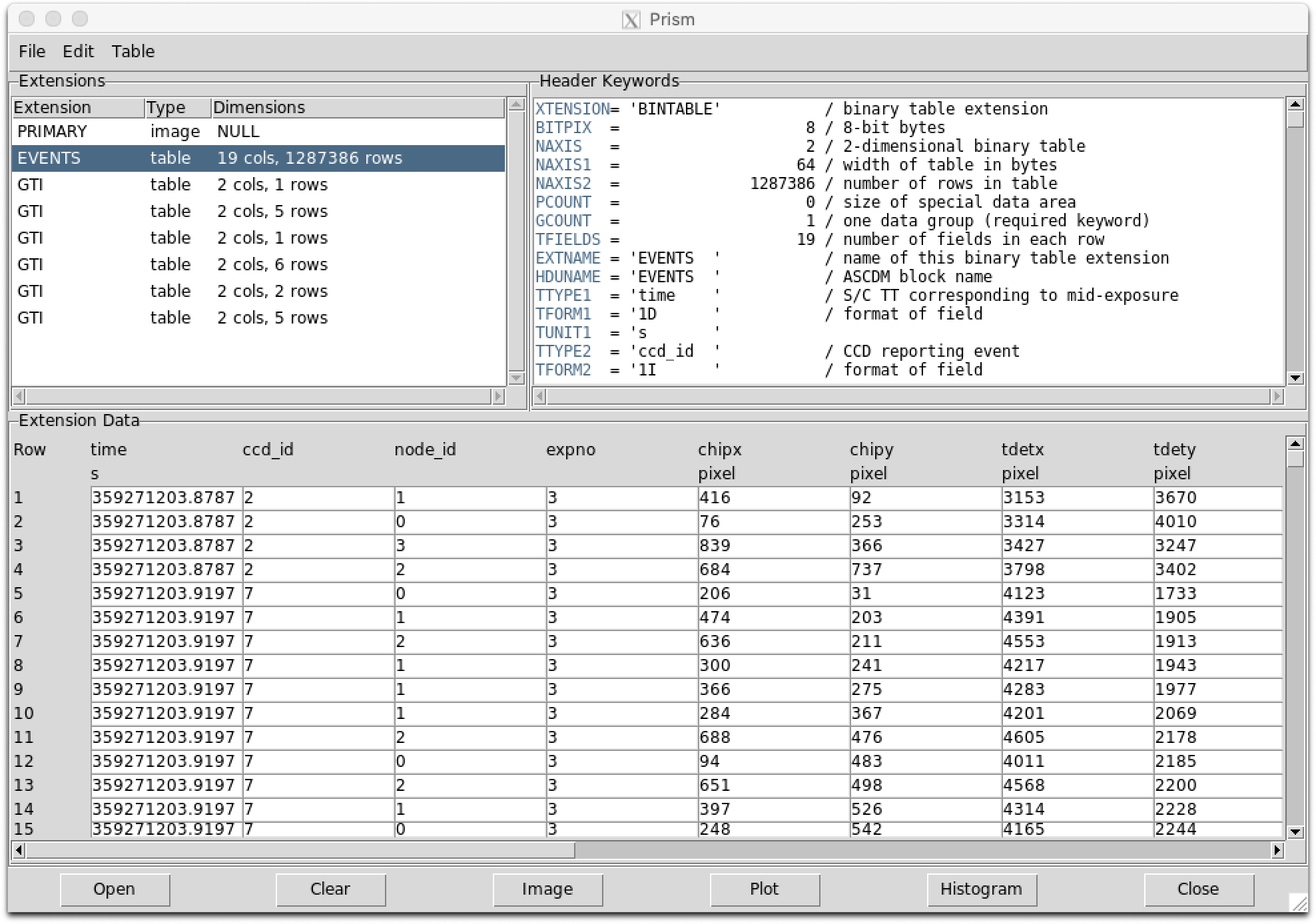 Where to find SAOImageDS9 v8.2
https://ds9.si.edu

Where to find the data, Lessons, Slides
https://ds9.si.edu/china-vo
What is SAOImageDS9?

SAOImageDS9 is NOT PhotoShop (or Gimp)

SAOImageDS9 allows the user to MAP from a pixel single numeric value to a pixel RGB triplet

Pixel (Floating point) > SAOImageDS9 > Pixel (RGB)

The output of SAOImageDS9 is an RGB image
which is the input for Photoshop or GIMP
What is SAOImageDS9?

SAOImageDS9 allows the user to MAP from a single numeric value to a RGB triplet depending upon:

Scale Distribution (linear, log, histogram)
Region of Distribution (low and high clip values)
Color Scale (grey, rainbow, heat, cool)
Contrast and Bias (redistribution of colors)
5 Lessons

1. Some Basic Features
2. Working with Catalogs
3. Creating RGB images 
4. Working with IFU Data
5. Creating 3D Gif Movie
Lesson 1:  Some Basic Features

Dark Mode and Themes
Exploring FITS files with PRISM
Using Command Line Options
Using XPA
Backup and Restore
Lesson 2:  Working with Catalogs
Color-Magnitude Diagram with SIMBAD

Load FITS Image
Zoom to fit
Load SIMBAD Catalog
Create Plot
Adjust Plot Ranges
Lesson 2:  Working with Catalogs
Color-Magnitude Diagram with SIMBAD
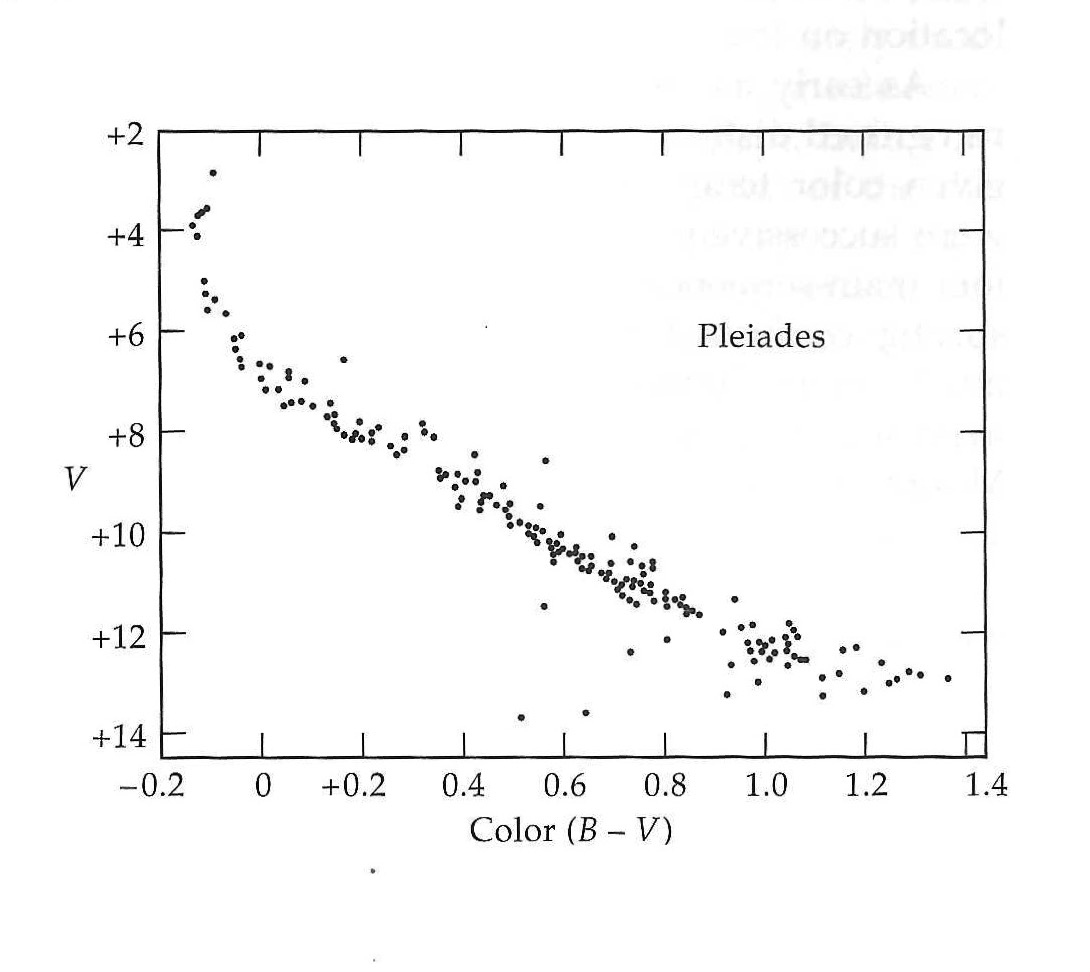 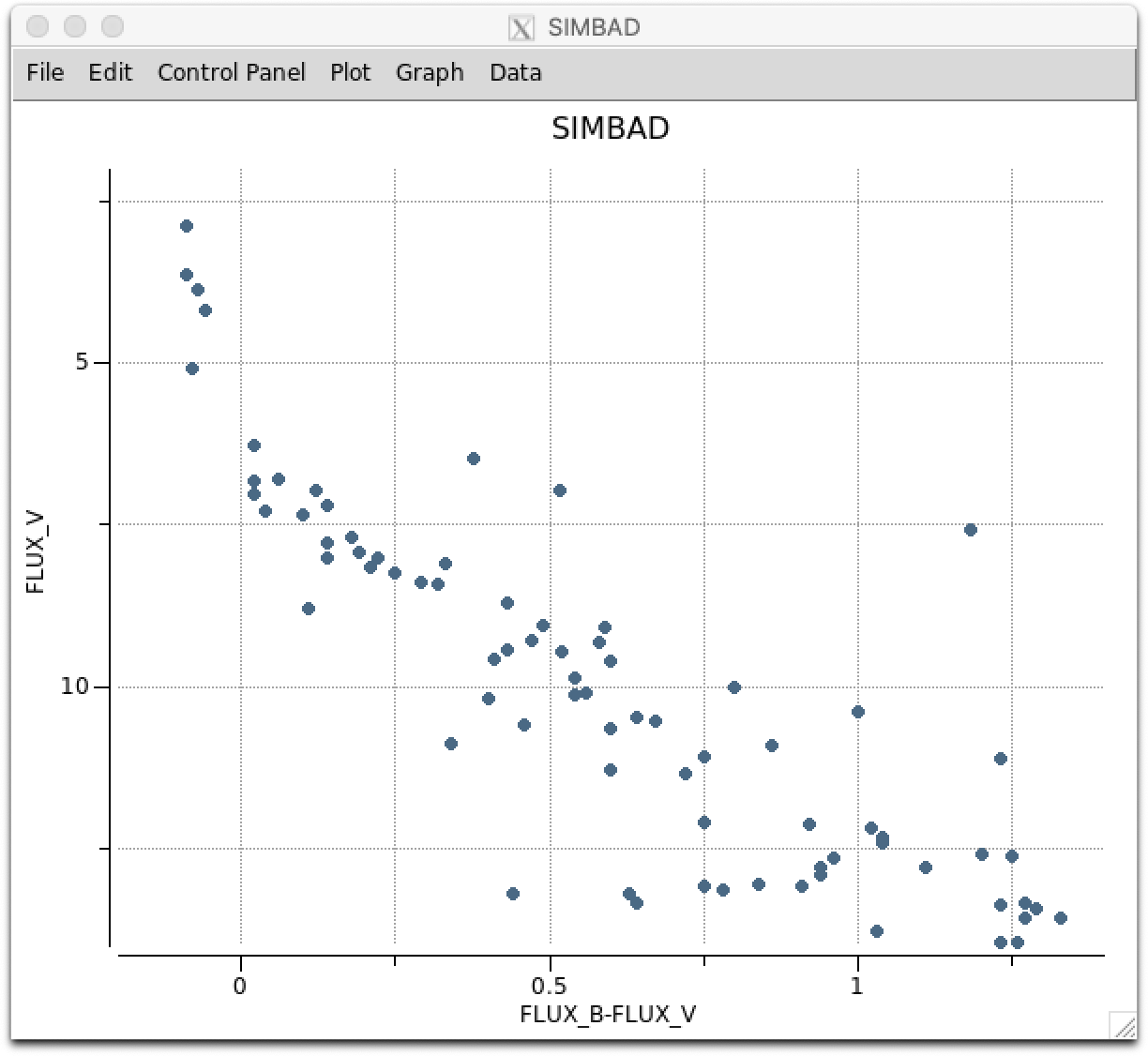 H.L. Johnson and R.I. Mitchell
Lesson 3: Creating RGB Images

Create RGB Frame
Select Red Channel 
Load FITS image into Red Channel
Adjust Scale 
Select Green Channel
Load FITS image into Green Channel
Adjust Scale 
Select Green Channel
Load FITS image into Green Channel
Rotate and Zoom
Lesson 4:  Working with IFU Data
Finding Ha in SDSS Data Cube

Load FITS Data Cube
Zoom to 4
Set scale to ZSCALE
Set scale to GLOBAL
Create CIRCLE region at center
Get CIRCLE region dialog
Create PLOT3D
Find Ha Peak
Lesson 4:  Working with IFU Data
Finding Ha in SDSS Data Cube
http://skyserver.sdss.org/dr13/en/tools/explore/summary.aspx?ra=205.4384&dec=27.004754
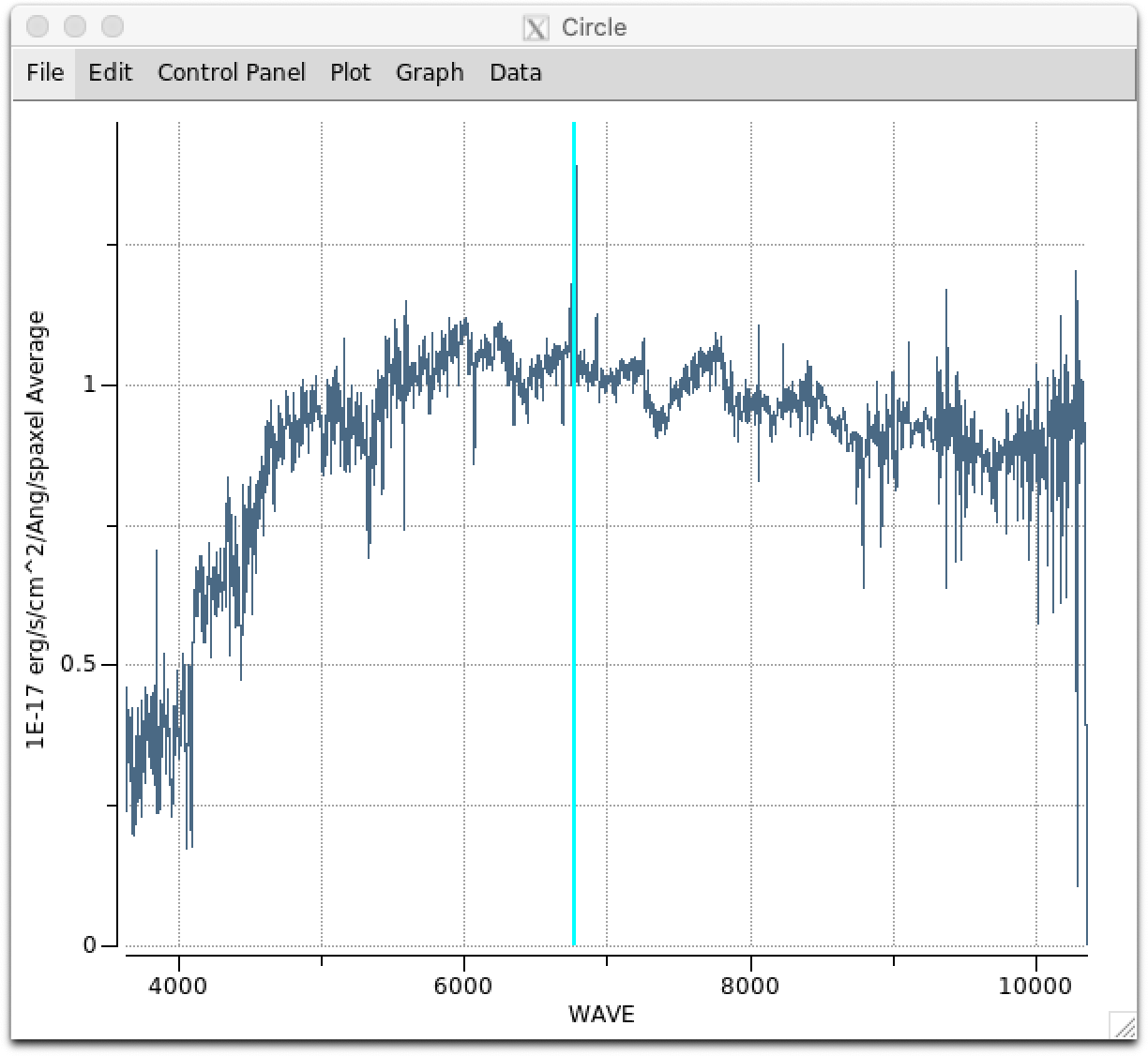 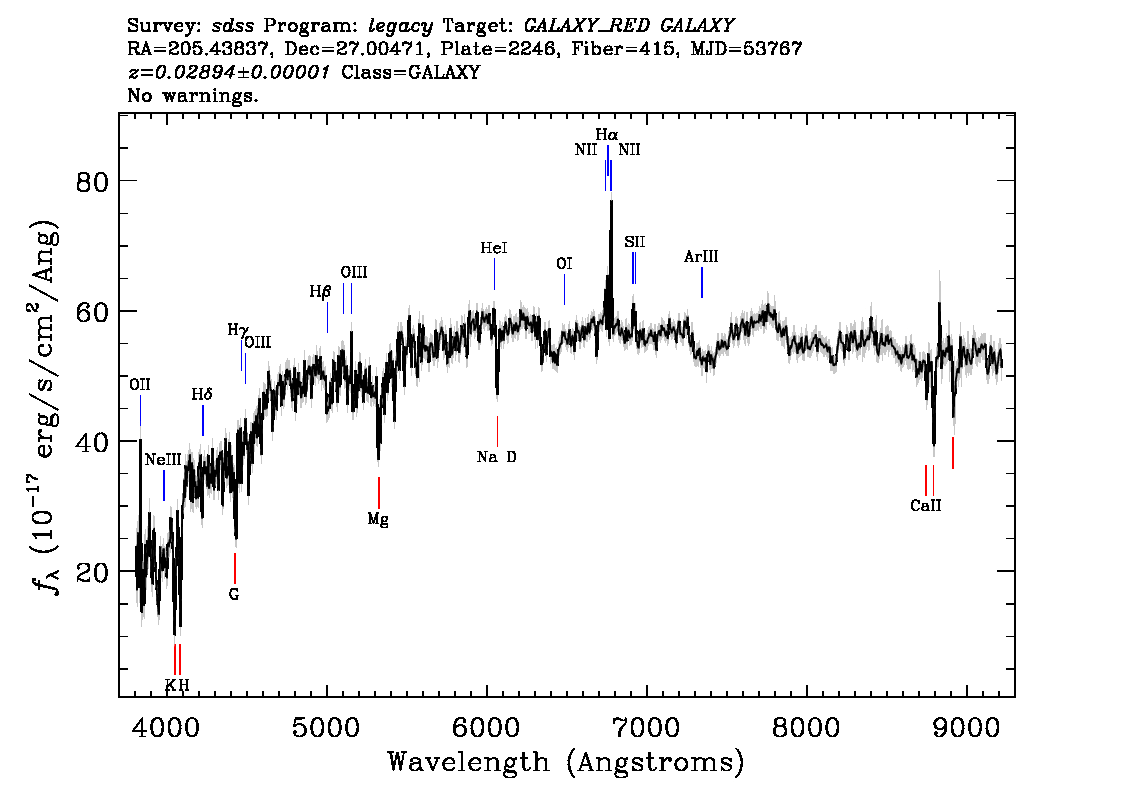 Lesson 5:  Creating 3D Gif Movie
Using SDSS Data Cube

Create 3D frame
Load FITS Data Cube
Set view point angles
Crop the data cube in Z for region of interest
Set scale to ZSCALE
Set colormap to HEAT
Set Zoom and recenter
Create movie